ANNOUNCEMENTS
Oct. 4, 2019
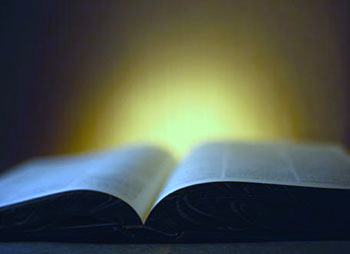 God’s  Promise  for the week
“For the vision still has its time...it will surely come, it will not be late.”
                        Hb 2:3
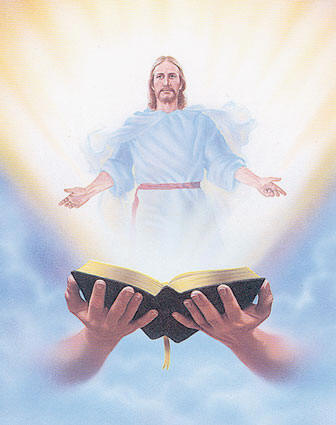 Welcome
Guest
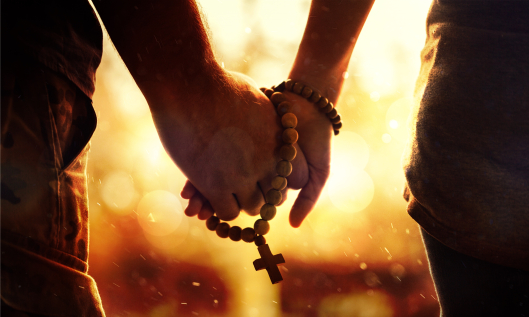 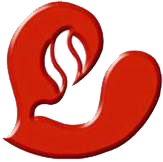 What is God's plan in
our married life?
October 26-27 2019
Marriage Encounter #53
Sacred Heart Center, 20 Old Swartswood Road Newton, NJ
Visit BLDnewark.com to register
BLD NEWARK
2019 Community Fundraising Event
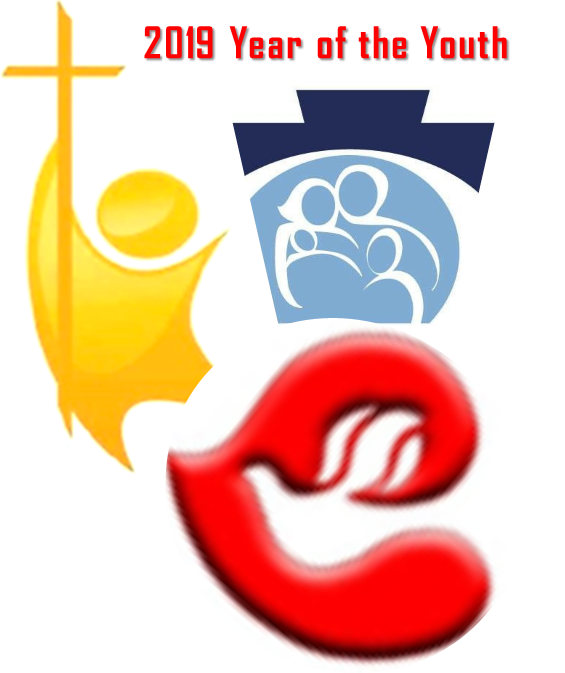 Drawing
Oct. 18, 2019 @ 10:30pm 
@ Divine Mercy Parish
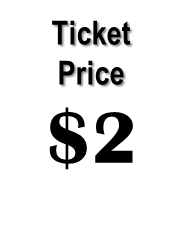 2020 Magnificats Renewal
Deadline: Oct 11, 2019
Please submit orders and payments per Ministry/or M.E. class to Marc / Emma.
[Speaker Notes: Starting next month, September 6, we will be accepting orders for the 2020 Magnificat. Rates are the same:
                English (regular print) - $22.00
                Spanish - $19.95
                Magnifikids - $12.30
                Large Print - $39.95 
Deadline for submitting orders per ministry/ME will be OCTOBER 11. 
We will not be accepting orders AFTER THE DEADLINE (OCTOBER 11). 
You can either pay by check (payable to BLD Newark) or cash.]
?
?
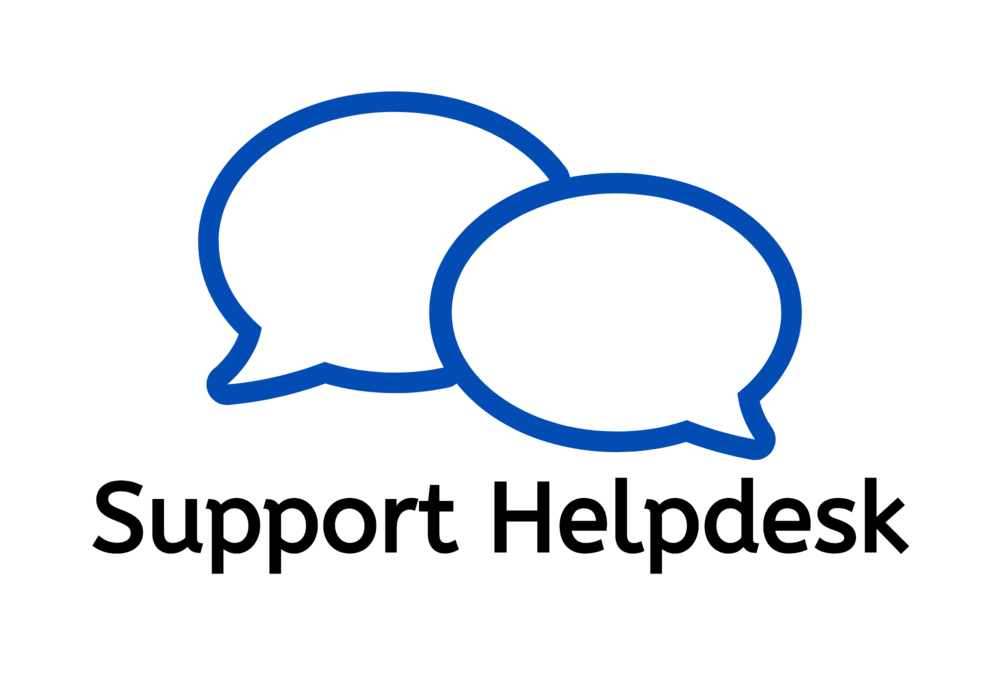 ?
If you have questions
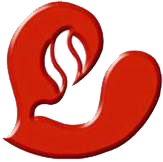 e-Giving
email
BLD
Photo ID
password reset
BLD Secretariat
Available tonight at the auditorium
Marshaling 
Schedule
Oct. 11, 2019
Mission 
Apostolate
ORDER
“Take as your norm...the faith
 and love that are
 in Christ Jesus.”
                        2 Tm1:13
DIRECTIONS
Be the light of Christ in your circle of influence and inspire others of God’s faithfulness to His word.
Be persistent in serving the Lord in the tasks/ assignments given to you.